Käytännön asioita
Kari Lehti ja Jenny Thors 30.8.2022
Käytännön asioita opiskeluissa
Opetuksen aikataulu 	
Tukea opiskeluun
Kurssien käytäntöjä
Opetus- ja arviointimenetelmät
Palautteen antaminen
Kulkuluvat CHEMillä
Opetuksen aikataulu
Lukuvuosi jakautuu viiteen seitsenviikkoiseen periodiin
Kuusi viikkoa luento-opetusta ja muuta kontaktiopetusta
7. viikko arviointiviikko = arviointia (välikokeet, tentit yms.) + projektitöitä, yhteenvetoluentoja, labroja yms.
V periodi on monimuotoperiodi, jolloin opetusta voidaan toteuttaa eri tavoin
Tenttiviikkojen lisäksi kaksi arviointijaksoa (ennen I periodia, joulukuun lopussa)
Lisäksi kesäopetusjakso (tarjolla muutamia kursseja, kandiseminaari)
Tärkeät päivämäärät löytyvät Intosta
Mallilukujärjestykset Intossa
29.8.2022
3
Tukea opiskeluun
Lisätietoa Intossa
Henkilökohtaiset opintojärjestelyt
Saavutettavuus ja esteettömyys
Opinto- ja urapsykologit
Oppilaitospapit
Tukea häirintätilanteissa
Starting Point of Wellbeing
Opiskelutaidot
29.8.2022
4
Kurssikäytäntöjä
Kursseille pitää ilmoittautua erikseen Sisussa – jotta ilmoittautuminen onnistuu, tulee opintojakson (kurssin) olla HOPSissasi. Tarkemmat opetusaikataulut Sisussa toteutuksen tiedoissa ja kurssien kotisivuilla MyCoursesissa
Kurssien tiedotusta on velvollisuus seurata MyCoursesista ja sähköpostista.
Kursseista kerätään palautetta opetuksen loppuvaiheessa
Kurssien tulokset ilmoitetaan MyCoursesissa neljän viikon kuluessa kurssin päättymisestä ja opettaja kirjaa suoritukset rekisteriin (Sisuun).
Tarkista aina omien opintosuoritustesi kirjautuminen oikein! Tarkista myös kurssin suorituskieli. Jos huomaat virheen, otathan yhteyttä vastuuopettajaan.
29.8.2022
5
Opetus- ja arviointimenetelmät
Opetus voidaan toteuttaa luentoina, laboratorioharjoituksina, demoina, exkursioina, laskutupina, laskuharjoituksina (laskareina), seminaareina…
Arviointi voi perustua tenttiin, laskuharjoituspisteisiin, tehtäviin, oppimispäiväkirjoihin, ryhmätöihin, projekteihin, vertaisarviointiin. 
Sisun kurssikuvauksesta selviää opetus- ja arviointimenetelmät, ja esimerkiksi läsnäolovelvollisuus kurssilla. Katso tarkemmat tiedot vielä MyCoursesin kurssiesitteestä. 
Ensimmäiselle luennolle osallistuminen tärkeää, jotta tiedät mitä pitää tehdä ja milloin
Kurssimateriaali on saatavilla yleensä kirjastossa, MyCoursesissa tai sähköisessä oppimisalustassa (esim. kursseilla CHEM-A1270, CHEM-A1410)
Huom! Pelkkien luentodiojen varassa opiskelu harvoin onnistuu.
29.8.2022
6
[Speaker Notes: Jos poissaoloja pakollisesta opetuksesta (labrat 3. viikko), yhteys vastuuopettajaan]
Tentit
Välikokeisiin ja kurssitentteihin ei ilmoittauduta. Kurssille ilmoittautuminen riittää.
Jos osallistuu uusintatenttiin, siihen ilmoittaudutaan erikseen Sisussa. Ilmoittautuminen tenttiin sulkeutuu aina viikkoa ennen tenttitilaisuutta. 
Tenttejä voidaan järjestää eri tavoin, esim. perinteisenä paperitenttinä salissa, tai sähköisen alustan kautta, esim MyCoursesissa. Opettaja tiedottaa tarkemmin. 
Jos tentti on yli 60 min pituinen, tenttiin voi saapua 30 ensimmäisen minuutin aikana. 
Jos sinun täytyy suorittaa kaksi tenttiä saman tilaisuuden aikana, ota yhteyttä opintosihteeri Juha Oksaan. 
Muista mainita mahdollisista tenttiä koskevista henkilökohtaisista järjestelyistä mahdollisimman ajoissa opettajalle.
29.8.2022
7
Arvosanat
Kurssin arvostelussa käytetään toista seuraavista arvosteluasteikoista
0 - 5, jossa 5 on korkein arvosana ja 0 hylätty, TAI
hylätty / hyväksytty
Kurssien tulokset julkistetaan viimeistään neljän viikon kuluttua tentistä (tai muusta opintosuoritukselle annetusta jättöpäivästä). 
Suoritukset julkaistaan yleensä MyCoursesissa ensin, jonka jälkeen ne kirjataan Sisuun.
Jos suoritusmerkintä puuttuu opintorekisteristä tai kurssin tulokset ovat myöhässä:
Tarkista ensin vielä kerran Sisu ja MyCourses.
Jos kurssin suoritusmerkintä tai tulokset todella puuttuvat, kysy asiasta kurssin opettajalta.
Mikäli asia ei selviä opettajan kautta, ota yhteyttä Kariin tai koordinaattoriin (TBA).
29.8.2022
8
Jos olet tyytymätön kurssiarvosanaasi
Keskustele opettajan kanssa arviointiperusteista ja omista tuloksistasi
Jos olet edelleen tyytymätön, voit pyytää arvosanan oikaisua suullisesti tai kirjallisesti kurssin arvostelun suorittaneelta opettajalta (vastuuopettaja)
Oikaisupyyntö on tehtävä 14 päivän kuluessa siitä ajankohdasta, josta opiskelijalla on ollut tilaisuus saada arvostelun tulokset sekä arvosteluperusteiden soveltaminen omalta kohdaltaan tietoonsa. 
Opettaja antaa vastauksensa oikaisupyyntöön kirjallisesti perusteluineen
29.8.2022
9
Palautteen antaminen
Kurssipalaute kurssin lopuksi
Palautetta voi antaa aina opettajalle kurssin aikana
Palautetilaisuudet jokaisen periodin lopuksi (osa ABC-kurssia)
Palaute Prosessiteekkarien ja kiltojen kautta
Kandipalaute valmistuttuasi kandidaatiksi
TEK palaute valmistuttua diplomi-insinööriksi
Vaihdon palaute vaihto-opintojen jälkeen
Hallopedit eri toimikunnissa ja päättävissä elimissä
29.8.2022
10
Labratakit ja -lasit
Koulu tarjoaa laboratorityöskentelyä varten labratakit ja turvalasit. Nämä noudetaan ennen laboratoriotyötä ja palautetaan labrasta lähtiessä. 
Takkeja voi noutaa seuraavista paikoista:
	B2 aulasta ja C1 käytävältä (kaikkia labrakursseja varten)
	D209c (kaikkia labrakursseja varten) 
	C3 käytävä (bion labroja varten)
	E3 käytävä (kemiantekniikan labrakursseja varten)
	E4 käytävä (polymeeriteknologia ja teollisuuskemian labrakursseja varten)
29.8.2022
11
Kulkuluvat CHEMillä
Laboratorioturvallisuuskurssi suoritettu
Lupana toimii HSL-kortti tai kulkulätkä, jonka voi hakea Väreen tai Otakaari 1 aulapalveluista
id.card.aalto.fi: rekisteröi HSL-korttisi tai kulkulätkäsi saadaksesi kulkuoikeudet
Ohjeet: https://www.aalto.fi/fi/palvelut/kulkuoikeus-hsl-kortilla
29.8.2022
12
Vinkki kurssien etsintään
Jos etsit kursseja, jotka suorittaa vapaasti valittavina kursseina tms., apuvälineesi on
courses.aalto.fi
29.8.2022
13
Vastaamalla tämän kyselyn kysymyksiin autat meitä kehittämään tuleville hakijoille suunnattua viestintäämme ja markkinointiamme. Vastaaminen kestää muutaman minuutin. Vastaukset käsitellään luottamuksellisesti ja anonyymisti, ja niitä hyödynnetään vain opinto-ohjelmasi ja sitä koskevan viestinnän ja markkinoinnin kehittämiseen. Antamiasi yhteystietoja ei yhdistetä vastauksiisi.
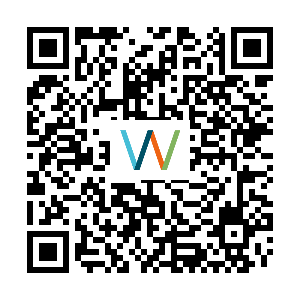 29.8.2022
14